SHAREMED on demand action : SWAN, Wave model implementation
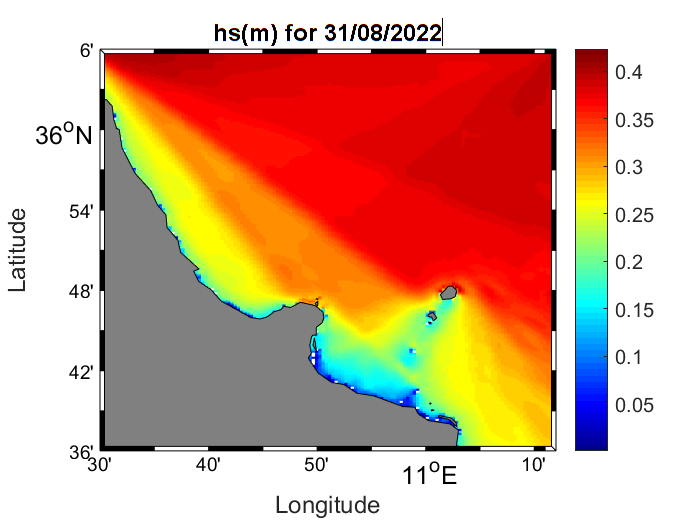 The action is under the responsibility of Joel Azzopardi Faculty of Information & Communication Technology (ICT), university of Malta.


Realised by Nadia Mkhinini, Sea-gust & University of Sciences Bizerta, Tunisia
Aim of the action : Implement the SWAN model which is a high resolution wave forecasting model with nesting to the CMEMS Mediterranean scale forecasting system.
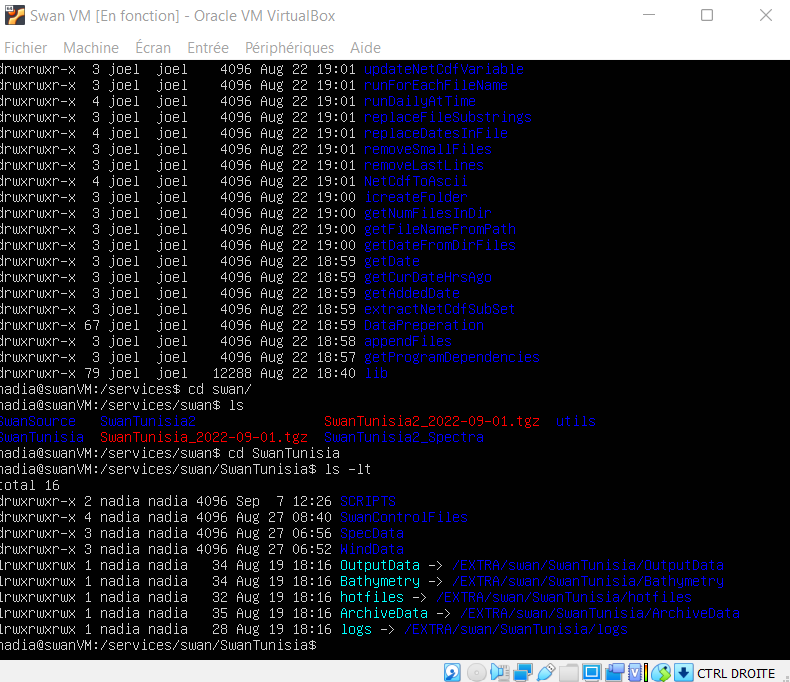 The Swan Version used is 41.41
 

The work is done via a virtual ToolBox connected to the local server.
Inputs
Boundary Conditions: Wave Spectra CMEMS
          Spacial resolution: 0.04
Meteo Forcing:  Skiron:
Spacial resolution :0.05
temporal resolution: hourly
Skiron have available 8 days forecast
Outputs
Hourly output
120 hours forecast horizon (from Day 1 00:00GMT to Day 5 00:00GMT)
Forecast Horizon
120 hours / 5 days starting at 00:00 on Day 0
Simulation for 2 domains
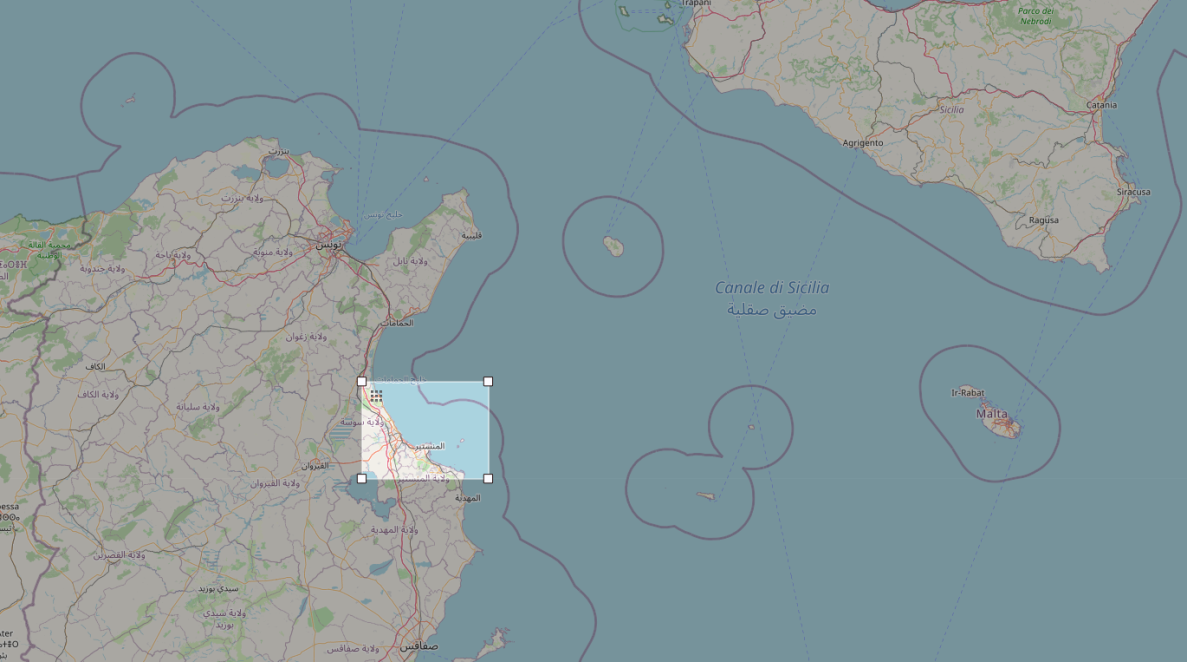 Domain 1 :  focus on Monastir
(east coast of Tunisia)
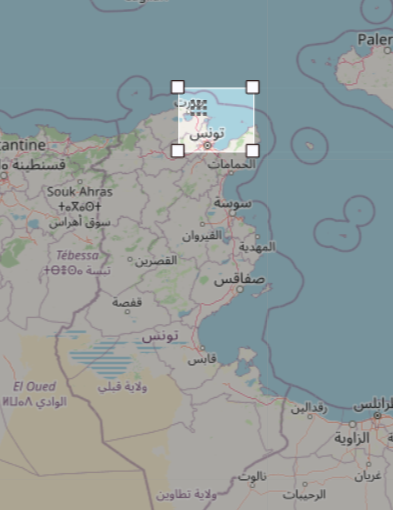 Domain 1 :  focus on Bay of Tunis
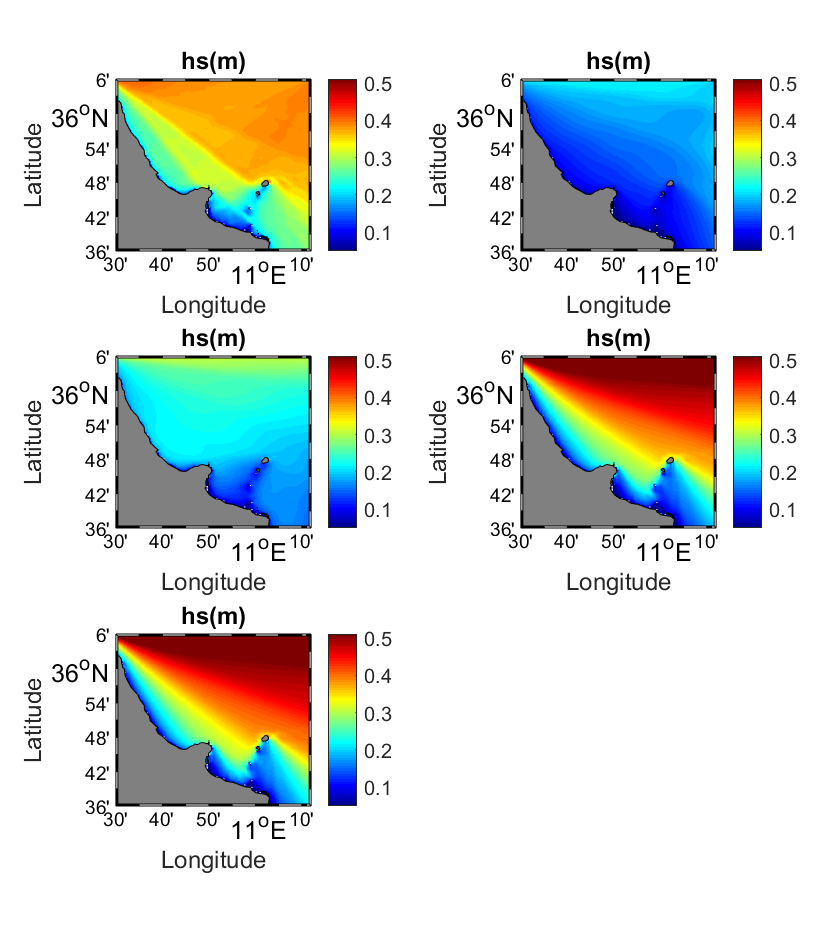 01/09/2022
31/08/2022
02/09/2022
03/09/2022
04/09/2022
hs for domain 1 :  focus on Monastir
(east coast of Tunisia)
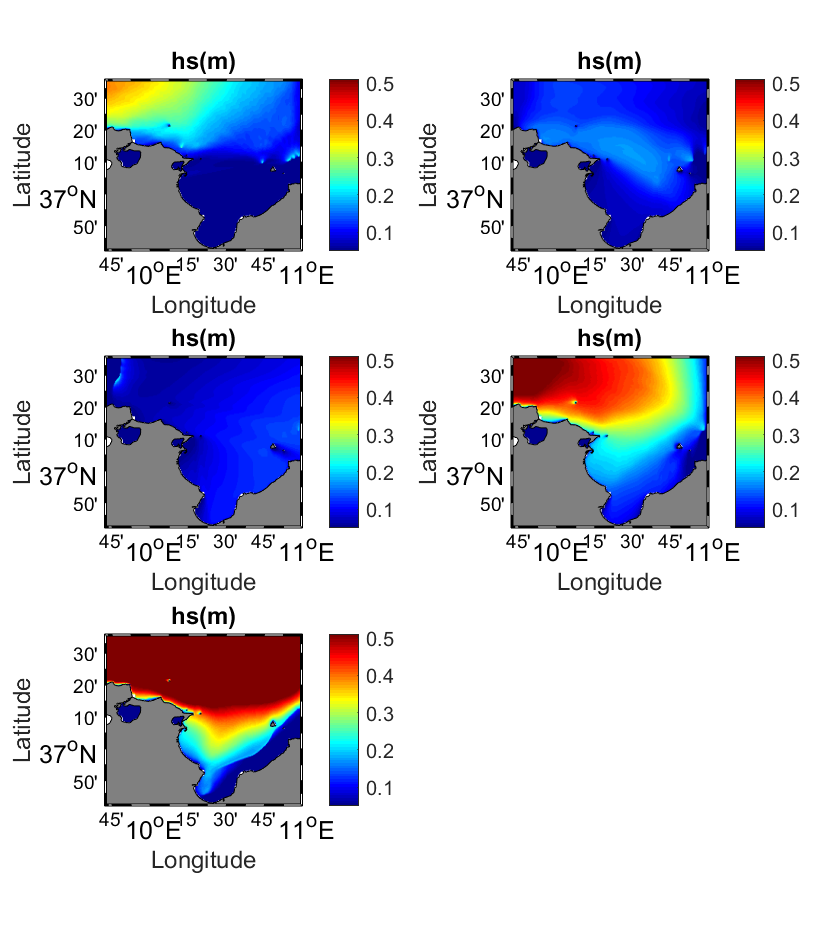 01/09/2022
31/08/2022
02/09/2022
03/09/2022
04/09/2022
hs for domain 2 :  focus on Bay of Tunis